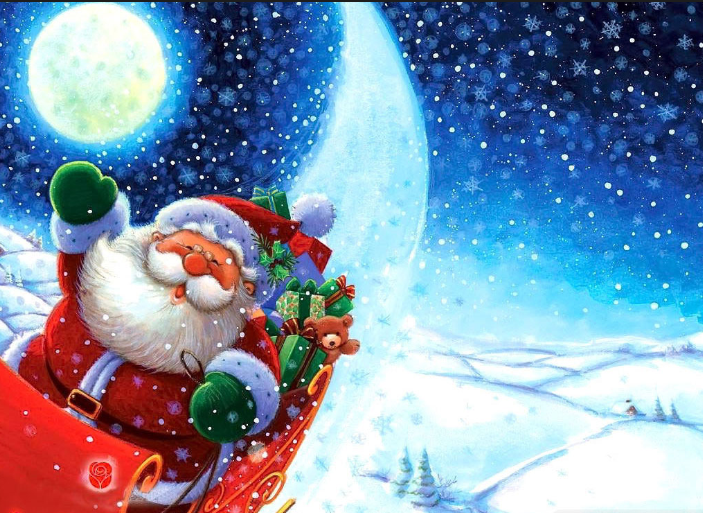 It’s going to be a very Merry Christmas!!! HO HO HO!!!
Santa Claus
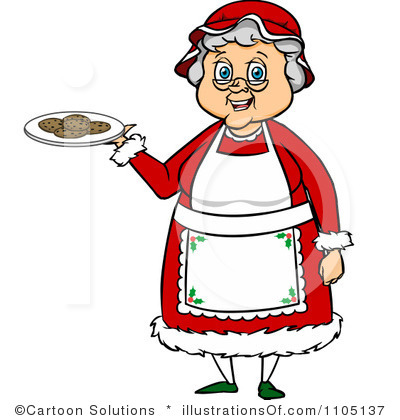 Mrs Claus
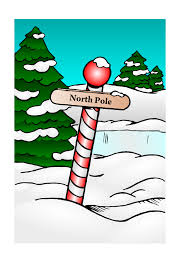 The North Pole
beard
sleigh
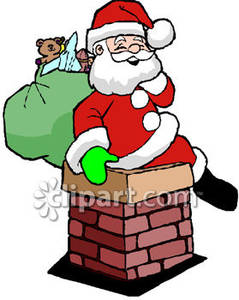 chimney
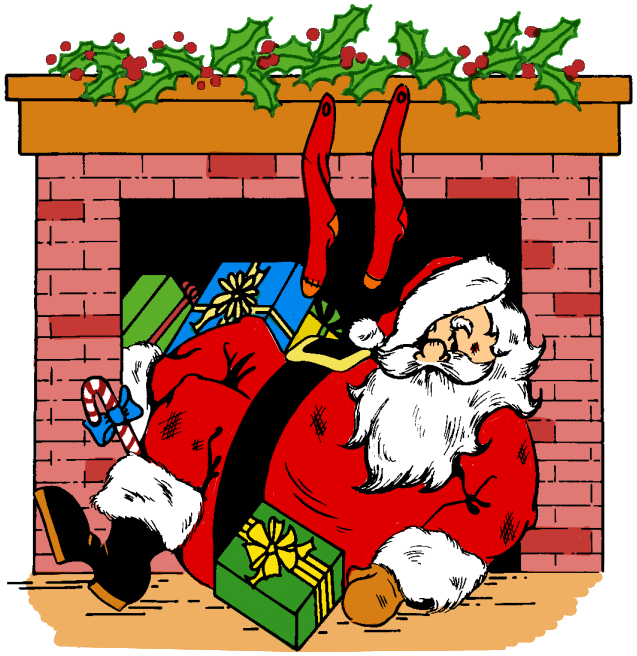 fireplace
reindeer
Rudolph
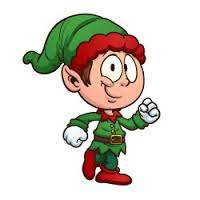 Elf
Grinch
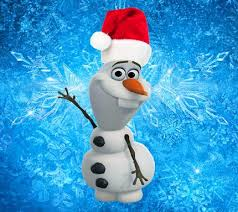 Snowman
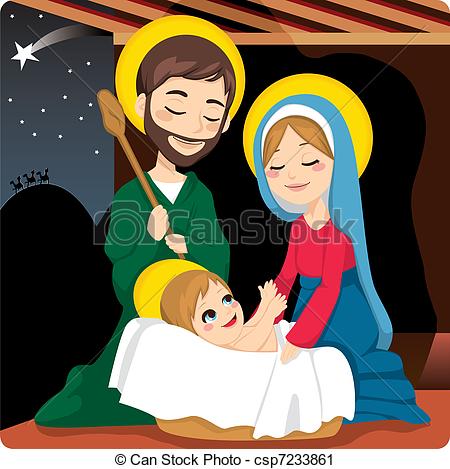 Mary, Joseph and the baby Jesus
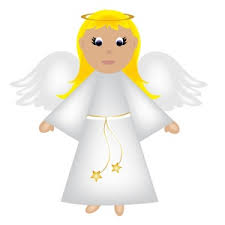 Angel
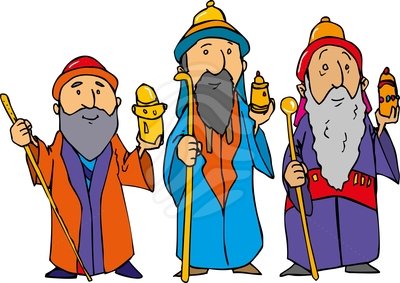 Three Wise Men
Christmas tree
gifts // presents
wrapping paper
bow
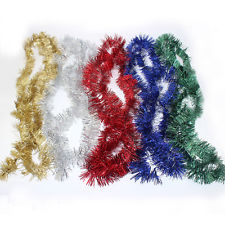 Tinsel
fruitcake
decorations
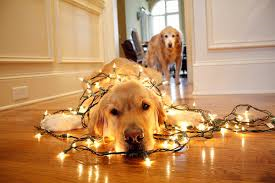 Fairy lights
stockings
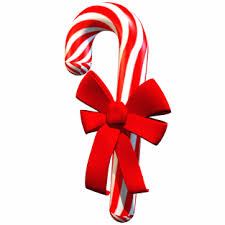 Candy Cane
caroling
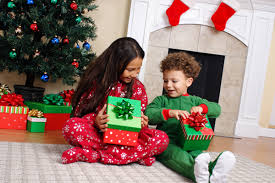 Give gifts / Open gifts
bells
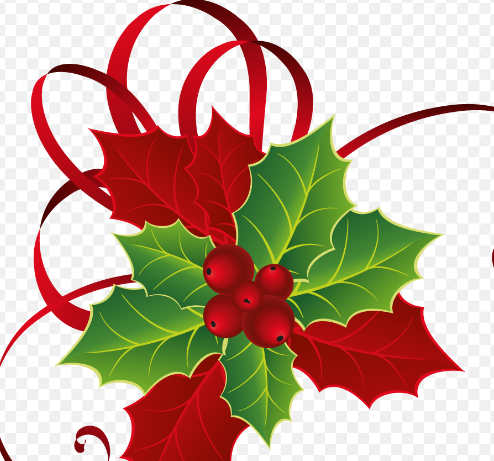 mistletoe
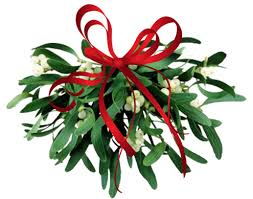 Holly
Christmas Wreath
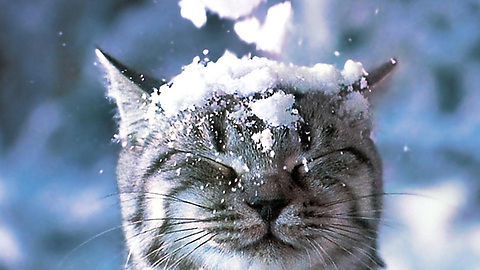 Snow
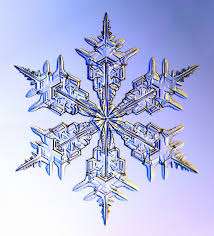 Snowflake
What do you know about Christmas?
Discuss with your partner…

Do you celebrate Christmas?

What do you know about Christmas?

What is the story of Christmas?
What do you remember??

Memory Game!
Elf					Grinch
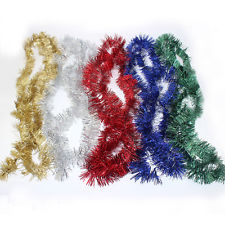 Decorations 			Tinsel
Stockings			Bow
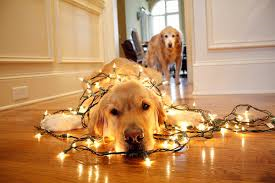 Fairy Lights			Angel
Bells					Bow
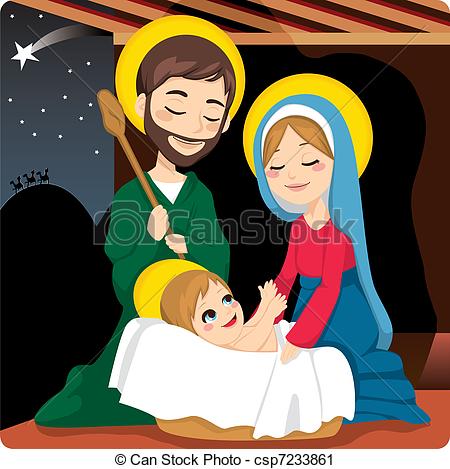 Mary, Joseph and 			Three the baby Jesus		       Wise Men
Reindeer			Rudolph
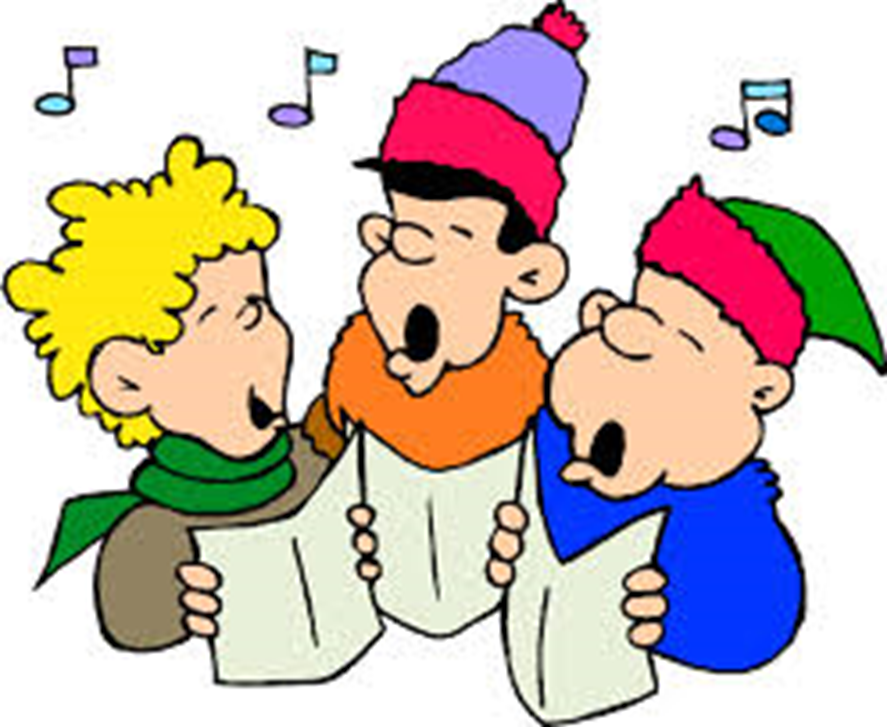 Caroling 			Singing
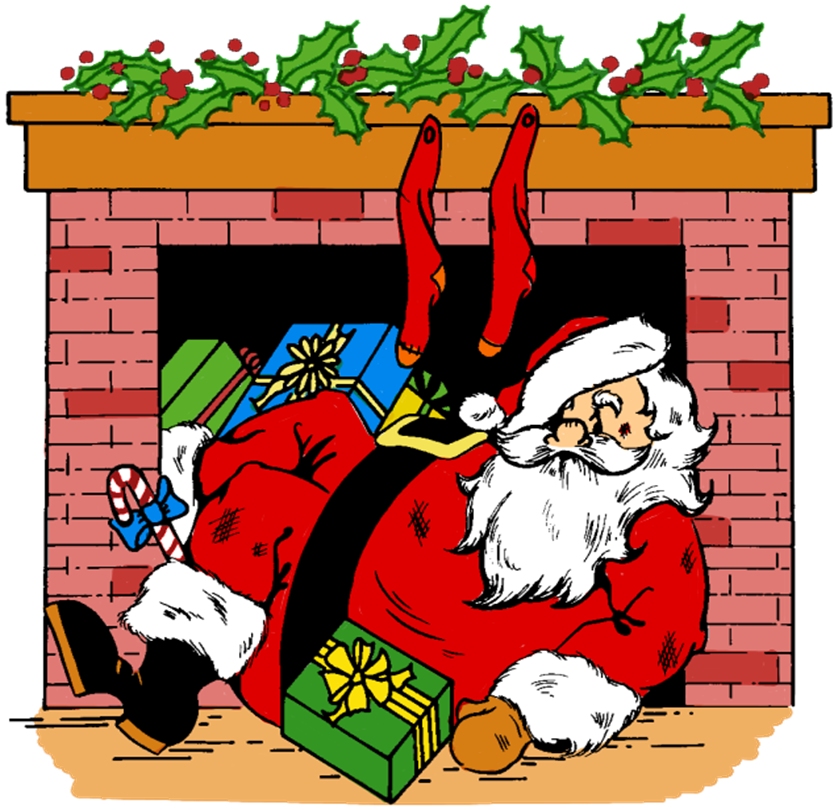 chimney		 	fireplace
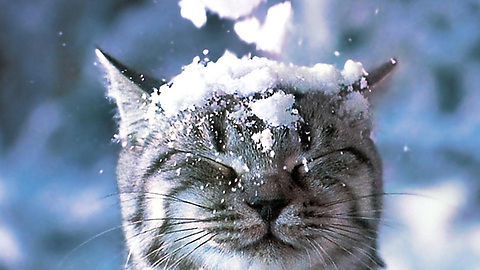 Snow				Snowflake
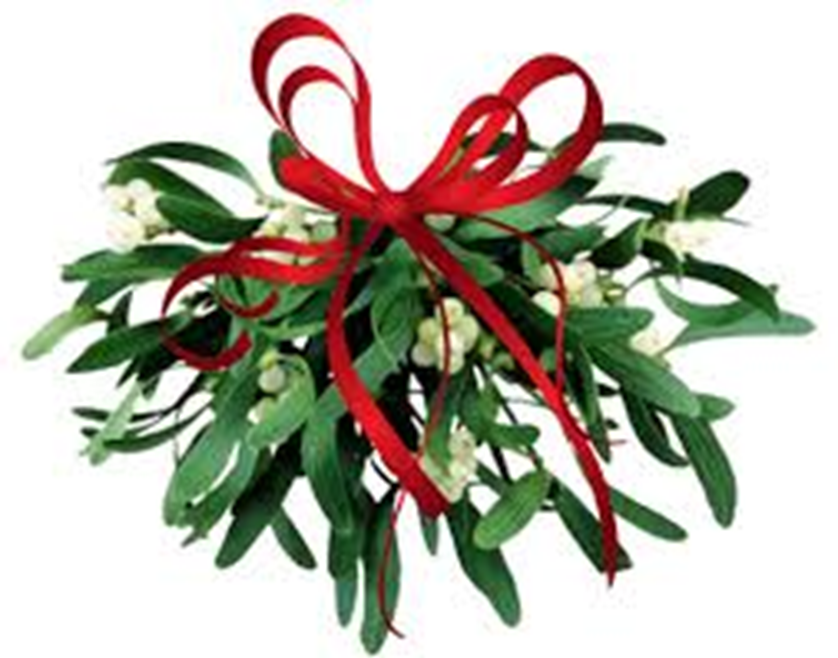 Holly				Mistletoe